Εφαρμογές GIS στην αρχαιολογία3η ενότητα: εισαγωγή και επεξεργασία της αρχαιολογικής πληροφορίας
Για την τοπογραφική αποτύπωση ενός αρχαιολογικού αντικειμένου (από ένα όστρακο μέχρι μια ολόκληρη πόλη) χρησιμοποιούνται κυρίως 2 τοπογραφικά όργανα: ο γεωδαιτικός σταθμός (total station) και το διαφορικό GPS (DGPS). Ελείψει αυτών, για αδρομερή αποτύπωση, μπορεί να χρησιμοποιηθεί και GPS χειρός
Ο γεωδαιτικός σταθμός (total station), μετεξέλιξη του θεοδόλιχου, χρησιμοποιείται για τη μέτρηση γωνιών και αποστάσεων με μεγάλη ακρίβεια (λίγων χιλιοστών). Χρειάζεται σε αποτυπώσεις σύνθετων μνημείων και χώρων.
Το διαφορικό G(lobal) P(ositioning) S(ystem) είναι ένα δορυφορικό σύστημα εντοπισμού θέσης με ακρίβεια συνήθως εκατοστού ή και μεγαλύτερη. O δέκτης ενός GPS λαμβάνει ραδιοσήματα από δορυφόρους και διορθωμένα δεδομένα από τους επίγειους σταθμούς παρακολούθησης αυτών των δορυφόρων. Η ακριβής θέση προσδιορίζεται βάση του χρόνου που χρειάζεται το σήμα για να διανύσει την απόσταση από το δορυφόρο μέχρι τον επίγειο δέκτη (δεδομένου ότι απόσταση = χρόνος Χ ταχύτητα φωτός). Επειδή ο υπολογιζόμενος χρόνος δεν είναι ακριβής (το χρονόμετρο του δέκτη έχει ένα σταθερό σφάλμα), διορθώνεται με τη βοήθεια του διαφορικού συστήματος εντοπισμού θέσης, όπου οι συντεταγμένες ενός δέκτη καθορίζονται σε σχέση με έναν άλλο δέκτη που είναι σταθερός και βρίσκεται σε γνωστή θέση. Αυτή η διόρθωση μπορεί να γίνει σε πραγματικό χρόνο (real-time) ή ετεροχρονισμένα (post-processing) 
Τα απλά GPS χειρός δεν είναι διαφορικά, κατά συνέπεια η ακρίβειά τους ποικίλλει μεταξύ 1 και 10 μ (ή και περισσότερο)
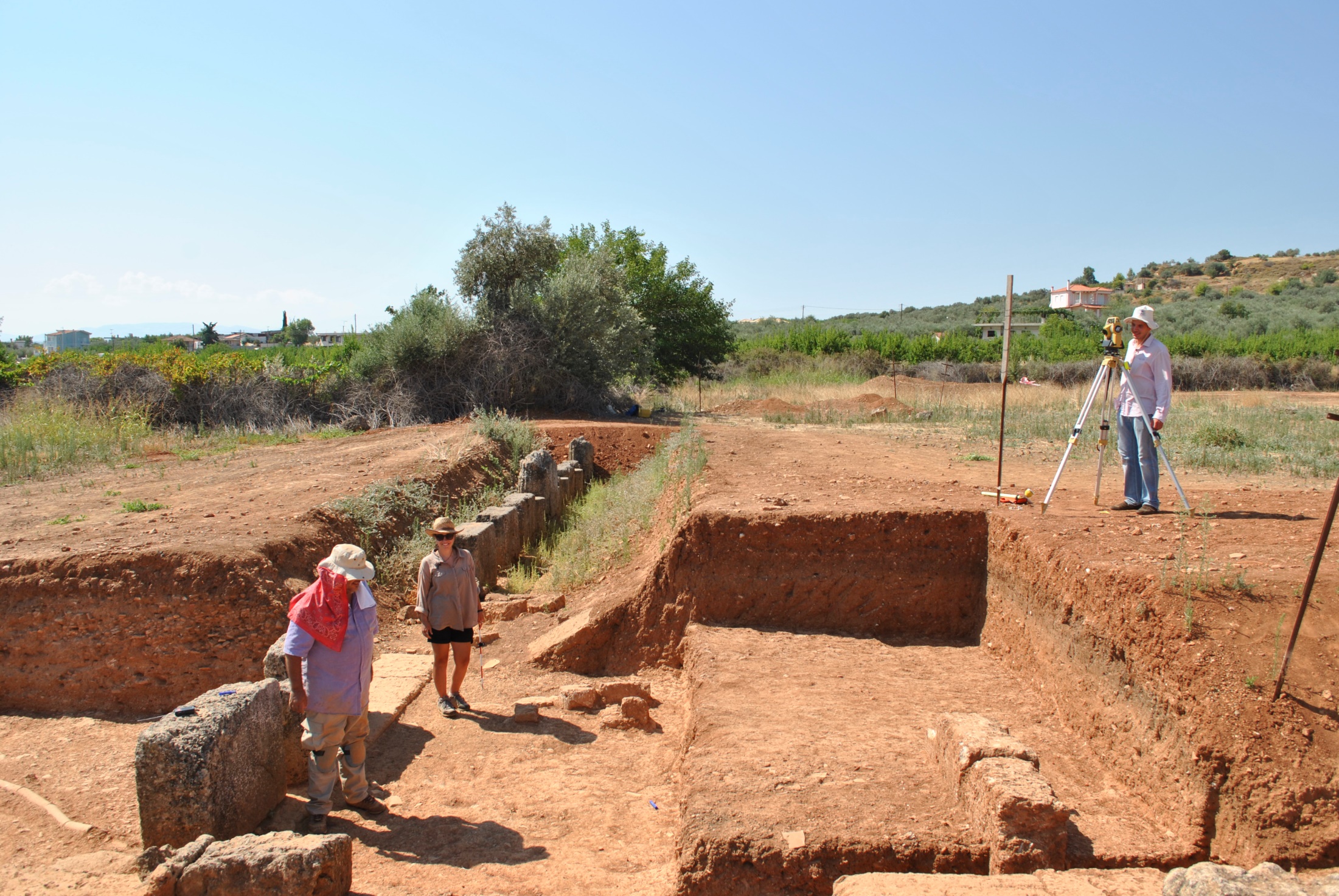 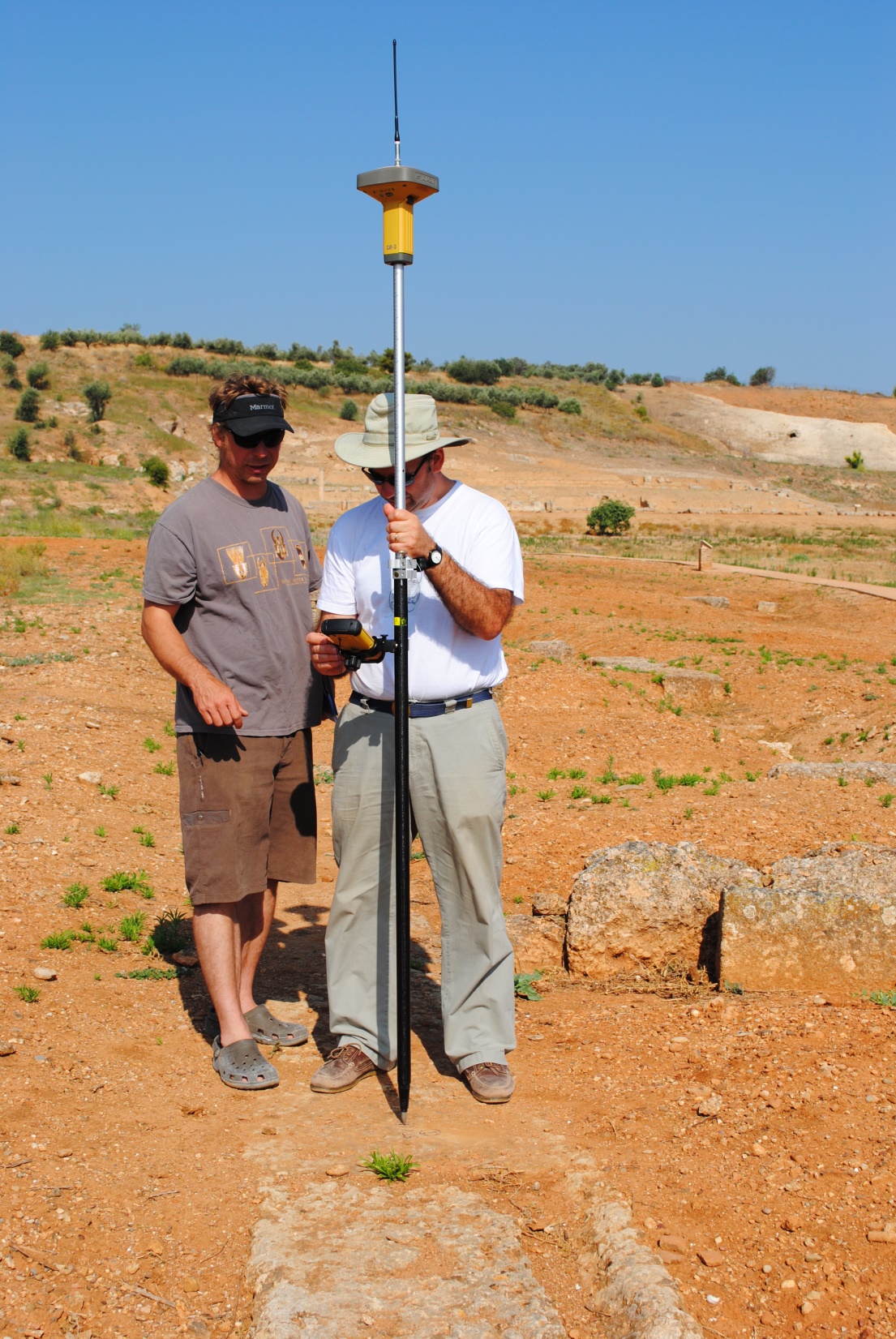 Εφαρμογές GIS στην αρχαιολογία3η ενότητα: εισαγωγή και επεξεργασία της αρχαιολογικής πληροφορίας
Για να ρυθμιστεί ένα GPS στο ΕΓΣΑ 87 χρειάζεται πρώτα να προστεθεί το ΕΓΣΑ87 ως User datum και να οριστεί το αντίστοιχο σύστημα συντεταγμένων ως User grid.
1) Ορισμός του datum  (το DATUM είναι μια σειρά τιμών που προσδιορίζουν το πόσο μετατοπίζεται το τροποποιημένο ελλειψοειδές του συστήματος από το γεωκεντρικό ελλειψοειδές που χρησιμοποιεί ως βάση, ώστε να εφαρμόζει καλύτερα σε μια συγκεκριμένη γεωγραφική περιοχή - συνήθως μια χώρα. Η μετατόπιση μετριέται σε μέτρα από το κέντρο του γεωκεντρικού ελλειψοειδούς (Δx, Δy και Δz).
	Μετατόπιση ελλειψοειδούς στον άξονα των x (Δx) = - 200.1 Μετατόπιση ελλειψοειδούς στον άξονα των y (Δy) = + 73.9 Μετατόπιση ελλειψοειδούς στον άξονα των z (Δz) = + 246.0 Διαφορά μεγάλου ημιάξονα Δ(Α)= 0.000000 Διαφορά επιπλάτυνσης Δ(f) = + 0.000000 

2) Ορισμός του συστήματος συντεταγμένων (Map Grid) α. Προβολή: Εγκάρσια Μερκατορική (TRANSVERSE MERCATOR) β. Κεντρικός Παράλληλος ή Latidude of origin: 0.00000 (από τον Ισημερινό) γ. Κεντρικός Μεσημβρινός ή Longitude of origin + 24.00000 E (από τον Μεσημβρινό του Greenwich) δ. Συντελεστής κλίμακας ή Scale Factor = 0.9996 ε. Συντελεστής μετατροπής μονάδων ή Units to meters conversion = 1.00000 ζ. Συμβατικές συντεταγμένες στην αρχή των αξόνων κατά x ή False easting at origin = 500000 η. Συμβατικές συντεταγμένες στην αρχή των αξόνων κατά y ή False northing at origin = 0.00000
Εφαρμογές GIS στην αρχαιολογία3η ενότητα: εισαγωγή και επεξεργασία της αρχαιολογικής πληροφορίας
Πολλά GPS έχουν λογισμικό με το οποίο «κατεβάζουμε» τις συντεταγμένες των σημείων που πήραμε σε διάφορες μορφές ακόμα και ως shapefile, οπότε και τις εισάγουμε κατευθείαν στο χάρτη μας. Ειδάλλως μπορούμε να εισάγουμε τις τιμές των σημείων με τους εξής 2 τρόπους. Είτε να τις «χτυπήσουμε» μία-μία στο ανάλογο shapefile του χάρτη μας, δεξί κλικ → Absolute X,Y (περνάμε τις τιμές μας) είτε με προσθήκη πίνακα (Excel ή .txt). Ο πίνακας .txt είναι ίσως ο πιό πρακτικός. Ανοίγουμε το Notepad (συνήθως από το Programs → Accessories) και γράφουμε τις τιμές σε 2 στήλες, μία για τον άξονα των Χ και μία για τον άξονα των Υ. 
 	Π.χ.  	X_coord,Y_coord
		384146.64282,4347165.46230
		413334.67235,4522293.63950 etc.
To σώζουμε ως .txt και γυρίζουμε στον ArcMap. File → Add Data →  Add XY Data → Επιλέγουμε τον πίνακα .txt και διευκρινίζουμε τη στήλη των Χ, και τη στήλη των Υ (και ενδεχομένως των Z) τιμών. Στα layers ο πίνακας .txt που εισαγάγαμε έχει γίνει Event, που σημαίνει ότι δεν είναι μόνιμο αρχείο. Για να το κάνουμε μόνιμο πρέπει να το μετατρέψουμε σε shapefile ως εξης: δεξί κλικ στο .txt αρχείο → Data → export Data και το προσθέτουμε ως layer στον χάρτη. 
Για να γεωαναφέρουμε το σχέδιο ενός μνημείου: στο πεδίο το μετράμε με το DGPS, και εξάγουμε τα σημεία ως .txt file στον υπολογιστή μας. Εισάγουμε το raster file (jpeg, tiff κλπ) του μνημείου στον Arcmap, και το γεωαναφέρουμε με το Georeferencing toolbar. Έχουμε την επιλογή είτε να εισάγουμε control points και με δεξί κλικ τις συντεταγμένες τους (όπως κάναμε με τη γεωαναφορά του χάρτη) είτε να μετατρέψουμε το .txt αρχείο σε layer στον Αrcmap, και με το add control points να κλικάρουμε πρώτα στην εικόνα και μετά στο αντίστοιχο control point που πήραμε στο πεδίο. Και στις δύο περιπτώσεις, στο τέλος της διαδικασίας κάνουμε update georeferencing.
Εφαρμογές GIS στην αρχαιολογία3η ενότητα: εισαγωγή και επεξεργασία της αρχαιολογικής πληροφορίας
Για να εισάγουμε ένα γραμμικό χαρακτηριστικό (π.χ. ένα τοιχίο) για το οποίο έχουμε συντεταγμένες από το πεδίο, ενεργοποιούμε το αντίστοιχο file στον χάρτη (Start editing), «χτυπάμε» τα σημεία κατά προσέγγιση στον χάρτη → finish part. Δεξί κλικ στη γραμμή που χαράξαμε → sketch properties → και δίνουμε τις ακριβείς συντεταγμένες. 
Εαν γνωρίζουμε τις συντεταγμένες της μιας μόνο άκρης ενός γραμμικού χαρακτηριστικού αλλά γνωρίζουμε και την κατεύθυνση και το μήκος της, «χτυπάμε» το σημείο → δεξί κλικ edit sketch properties →  δίνουμε τις συντεταγμένες →  επιστρέφουμε στη γραμμή μας στο χάρτη →   δεξί κλικ → Direction/Length όπου και δίνουμε τις τιμές.
Για να συνεχίσουμε την ψηφιοποίηση γραμμής βάσει δεδομένης γωνίας, αφού «χτυπήσουμε» 2 κορφές (με direction), απομακρύνουμε το κέρσορα → δεξί κλικ → deflection όπου δίνουμε τη γωνία σε σχέση με τη γραμμή που έχουμε ήδη ψηφιοποιήσει (ενώ το direction είναι πάντα σε σχέση με τον άξονα των Χ).
Για να σχεδιάσουμε γραμμή παράλληλη σε υπάρχουσα, «χτυπάμε» το πρώτο σημείο και με τον κέρσορα πάμε πάνω στη γραμμή προς την οποία θέλουμε να σχεδιάσουμε παράλληλα, δεξί κλικ → parallel. Εαν θέλουμε κάθετη γραμμή, με την ίδια διαδικασία και perpendicular.
Για να κατασκευάσουμε ένα τετράγωνο, πρέπει να έχουμε ήδη «χτυπήσει» τις 4 κορφές (με direction και deflection), δεξί κλίκ → square and finish
Για να εισάγουμε ένα πολυγωνικό χαρακτηριστικό (π.χ. τα όρια μιας αρχαιολογικής θέσης) για το οποίο έχουμε συντεταγμένες από το πεδίο, ενεργοποιούμε το αντίστοιχο file στον χάρτη (Start editing), «χτυπάμε» τα σημεία κατά προσέγγιση στον χάρτη → finish part. Δεξί κλικ στο πολύγωνο που χαράξαμε → sketch properties → και δίνουμε τις ακριβείς συντεταγμένες.
Εφαρμογές GIS στην αρχαιολογία3η ενότητα: εισαγωγή και επεξεργασία της αρχαιολογικής πληροφορίας
Για τις αρχαιολογικές θέσεις (πολυγωνικό file) θα χρειαστεί να προσθέσουμε στον πίνακα ιδιοτήτων τους διάφορα πεδία, ένα για το όνομα της θέσης, ένα για το εμβαδόν (area – παρότι υπολογίζεται και αυτόματα σε διαφορετικό πεδίο) και πεδία για τις χρονολογικές φάσεις (π.χ. Κλασική, Ελληνιστική κλπ.). Στο πεδίο για το εμβαδόν προσέχουμε να επιλέξουμε ως τύπο (type) float ή double.
Αφού περάσουμε τις θέσεις στο χάρτη με βάση τις συντεταγμένες που πήραμε στο πεδίο, γυρίζουμε στο Attributes table → δεξί κλικ στο πεδίο “Area” → Calculate Geometry (προσέχουμε να χρησιμοποιήσουμε το σωστό coordinate system), και το πρόγραμμα υπολογίζει αυτόματα το εμβαδό κάθε χαρακτηριστικού και προσθέτει τις τιμές στον πίνακα. 
Στα πεδία των χρονολογικών φάσεων για κάθε θέση δίνουμε τιμές 1 ή 0 για την περίπτωση που έχει ή δεν έχει τέτοια φάση. 
Για να κάνουμε τώρα επιλογές από τα δεδομένα ενός file και να τις δείξουμε στο χάρτη, ανοίγουμε το Αttributes Table και ενεργοποιούμε το πλήκτρο Select by Attributes.  Ανοίγει ο πίνακας του Selection query (που λειτουργεί με SQL) →  Method: Create a new selection, και στη συνέχεια ορίζουμε τα κριτήρια αναζήτησης. Π.χ. Εαν ορίσουμε ως κριτήριο το εμβαδόν να είναι μεγαλύτερο των 10 στρεμμάτων (“Area” > 10000) , τότε θα επιλεγούν μόνο οι θέσεις με μεγαλύτερο εμβαδόν. Εαν θέλουμε να επιλέξουμε μόνο θέσεις με Κλασική φάση, τότε στο πίνακα θα πρέπει να ορίσουμε “Classical” = 1. Για να βεβαιωθούμε ότι η έκφραση που χρησιμοποιούμε στο Selection query είναι σωστή, ενεργοποιούμε το Verify πλήκτρο.
Εφαρμογές GIS στην αρχαιολογία3η ενότητα: εισαγωγή και επεξεργασία της αρχαιολογικής πληροφορίας
Αφού επιλέξουμε τα δεδομένα που θέλουμε, δεξί κλικ στο layer → Selection → Create Layer from Selected Features, και το νέο layer εμφανίζεται στον χάρτη. Με αυτόν τον τρόπο μπορούμε να δημιουργήσουμε ξεχωριστά files για τις αρχαιολογικές θέσεις μιας περιοχής π.χ. κατά χρονολογική φάση. 
Για να δείξουμε τις αρχαιολογικές θέσεις κατά μέγεθος, καλό είναι πρώτα να μετατρέψουμε τα πολυγωνικά features των οικισμών σε σημειακά ως εξής: Geoprocessing → ArcToolbox → Data Management → Feature to Point (και ως input features επιλέγουμε το πολυγωνικό layer των οικισμών). Στο καινούργιο, σημειακό layer, μεταφέρονται όλες οι ιδιότητες του αντίστοιχου πολυγωνικού. (Για να αποθηκεύσουμε τα αποτελέσματα της γεωεπεξεργασίας ως ξεχωριστό shapefile, δεξί κλίκ στο παράγωγο layer → Data →  Export Data και επιλέγουμε το Output feature class)
Τώρα ανοίγουμε τις ιδιότητες του layer (με διπλό κλικ ή με δεξί κλικ → properties), → symbology →  Quantities → graduated symbols, οπότε καθορίζουμε το πεδίο των τιμών (Value), που είναι το Area, και τον αριθμό των κατηγοριών (Classes). 
Στην περίπτωση όπου κάποιοι άλλοι παράγοντες επηρεάζουν τις αριθμητικές τιμές που κατηγοριοποιούμε (και δείχνουμε στο χάρτη), μπορούμε να τους λάβουμε υπόψη μας στο πεδίο Normalization. Οι τιμές αυτού του πεδίου θα διαιρέσουν τις τιμές που κατηγοριοποιούμε για να δώσουν αναλογίες (ratios). Π.χ. Αν σε κάθε αρχαιολογική θέση έχουμε μετρήσει τα όστρακα και θέλουμε να κατηγοριοποιήσουμε τις θέσεις ανάλογα με τον αριθμό των οστράκων που βρήκαμε, τότε θα πρέπει να λάβουμε υπόψη μας και το μέγεθος των θέσεων για να έχουμε πιο σωστά αποτελέσματα. Με άλλα λόγια πρέπει ο αριθμός των οστράκων να διαιρεθεί από το εμβαδόν της θέσης. Στο Layer properties → Quantities →  Graduated symbols → Fields: Value = αριθμός των οστράκων, Normalization = εμβαδόν κάθε θέσης.
Εφαρμογές GIS στην αρχαιολογία3η ενότητα: εισαγωγή και επεξεργασία της αρχαιολογικής πληροφορίας
Για να δείξουμε ποσότητες (π.χ. ευρημάτων) μπορούμε στο Quantities να επιλέξουμε το Dot density, ενώ για να δείξουμε διαφορετικές κατηγορίες (π.χ. οστράκων μιας θέσης κατά χρονολογική περίοδο), ανοίγουμε στο Symbology τα Charts και επιλέγουμε τη μορφή, δηλ. κυκλικό διάγραμμα (pie chart), ραβδόγραμμα (bar/column) ή συσσωρευτικό ραβδόγραμμα (stacked). 
Για να εισάγουμε εικόνες (ή άλλου τύπου αρχεία) στον πίνακα δεδομένων ενός file, μπορούμε να το κάνουμε με δύο τρόπους: α) προσθέτω ένα πεδίο text type στον πίνακα δεδομένων όπου και γράφω το path όπου βρίσκεται το αρχείο (με δεξί κλικ στο αρχείο →  properties και αντιγράφω το Location και προσθέτω το όνομα του αρχείου μαζί με την κατάληξή του (jpg, tiff κλπ) ή β) δημιουργώ  νέο feature class στη geodatabase, δεξί κλικ στο feature που δημιούργησα → manage → create attachments, και στο παράθυρο των Attributes του feature (που έχω ενεργό από το editor toolbar) κλικάρω στο Attachments (συνδετήρας) και προσθέτω τα αρχεία που θέλω. 
Για να δείξω μια εικόνα (π.χ. ένα εύρημα) ως σύμβολο του feature, από το Symbology του feature επιλέγω Categories → Unique values, διπλό κλικ στο σύμβολο του feature → edit symbol → type →  picture marker symbol οπότε επιλέγω την εικόνα.
Μπορούμε επίσης να συνδέσουμε καταγραφές ενός πίνακα δεδομένων με καταγραφές ενός άλλου πίνακα μέσω ενός κοινού πεδίου (key).  Διπλό κλικ στο layer → layer properties →  Joins and Relates → Επιλέγουμε Joins → Add → Join attributes from a table, οπότε επιλέγουμε 1) το πεδίο στο layer μας βάση του οποίου θα γίνει η σύνδεση, 2) τον πίνακα που θέλουμε να συνδέσουμε, και 3) το πεδίο σε αυτό το πίνακα για να βασίσουμε τη σύνδεση. 
Όταν συνδέουμε πίνακες στον Arcmap, δημιουργούμε μια 1 προς 1 ή πολλά προς 1 σχέση μεταξύ του πίνακα του layer και άλλων πινάκων. 
Μπορούμε να συνδέσουμε περισσότερο από ένα πίνακες με τον πίνακα ενός layer
Εφαρμογές GIS στην αρχαιολογία3η ενότητα: εισαγωγή και επεξεργασία της αρχαιολογικής πληροφορίας
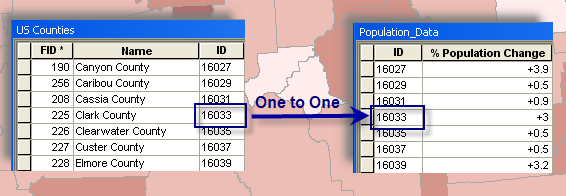 Μπορούμε επίσης να βασίσουμε μια σύνδεση όχι σε πίνακα αλλά σε χωρική συνάφεια: Joins and Relates → Joins → Add → Join data from another table based on spatial location, οπότε επιλέγουμε το layer που θέλουμε να συνδέσουμε (π.χ. μπορούμε να επιλέξουμε όλα τα σημειακά χαρακτηριστικά που εμπίπτουν σε συγκεκριμένα πολύγωνα). Τα αποτελέσματα σώζονται σε ξεχωριστό layer.
Παράδειγμα σχέσης 1 προς 1
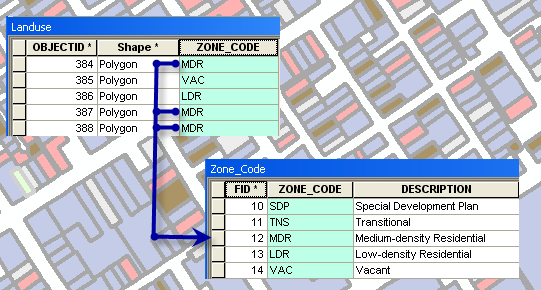 Παράδειγμα σχέσης πολλά προς 1